Kiruna Innovation ForumThe importance of a strong driving force and a clear goal
SSC – a motor for regional/national innovation within space and a strategic asset for Europe
Stefan Gardefjord
20 September 2023
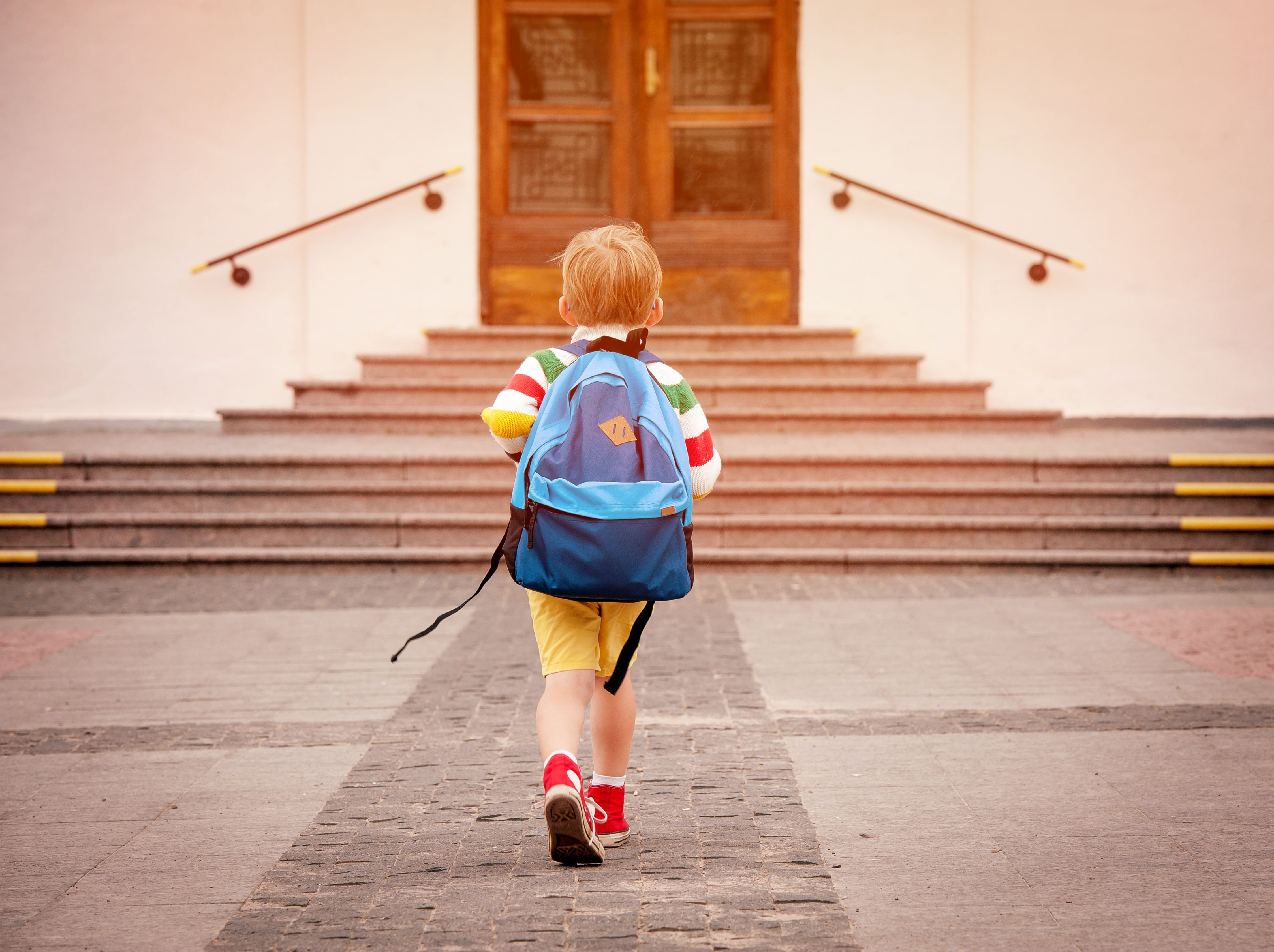 C3-Privileged
2
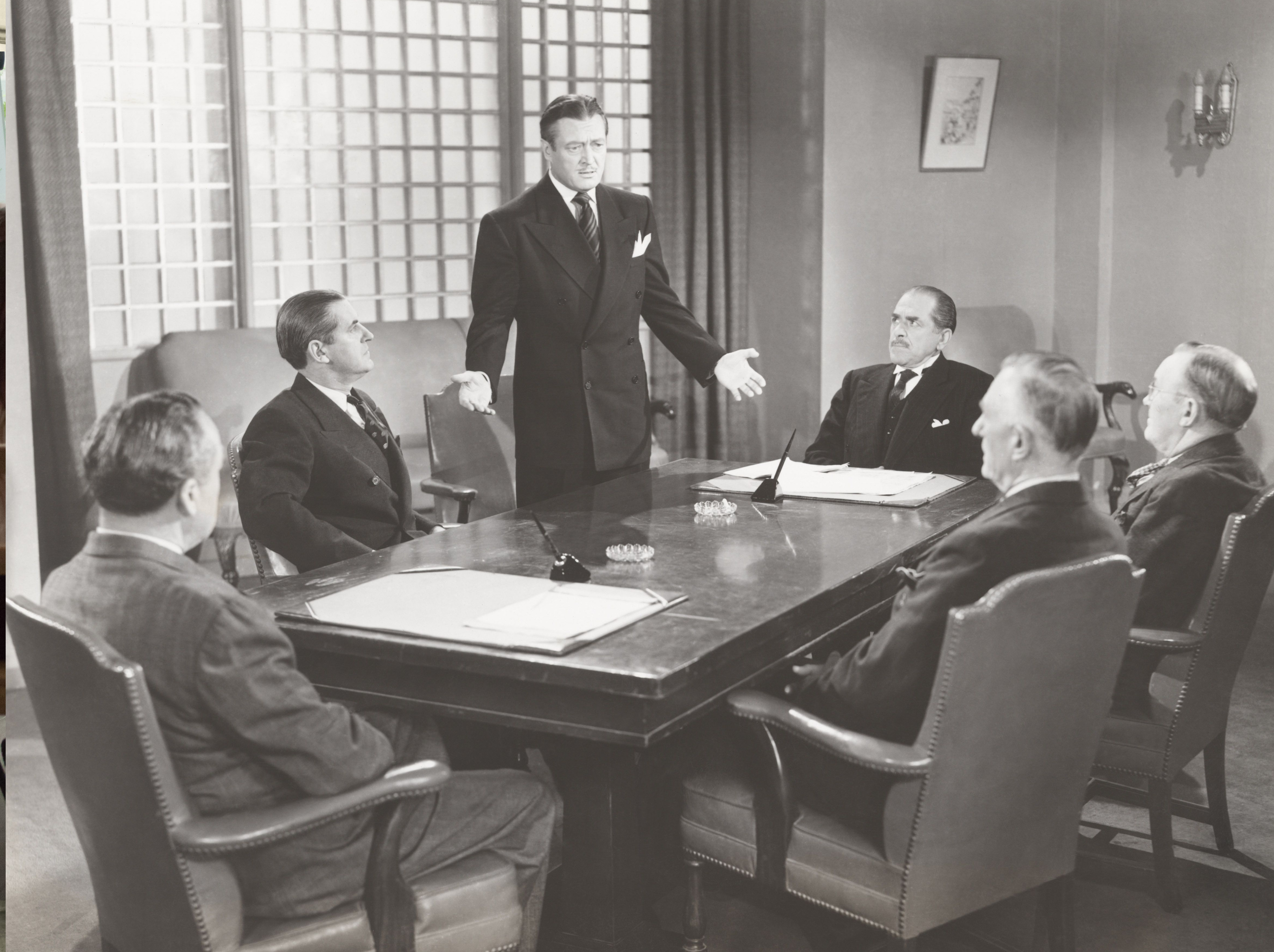 C3-Privileged
3
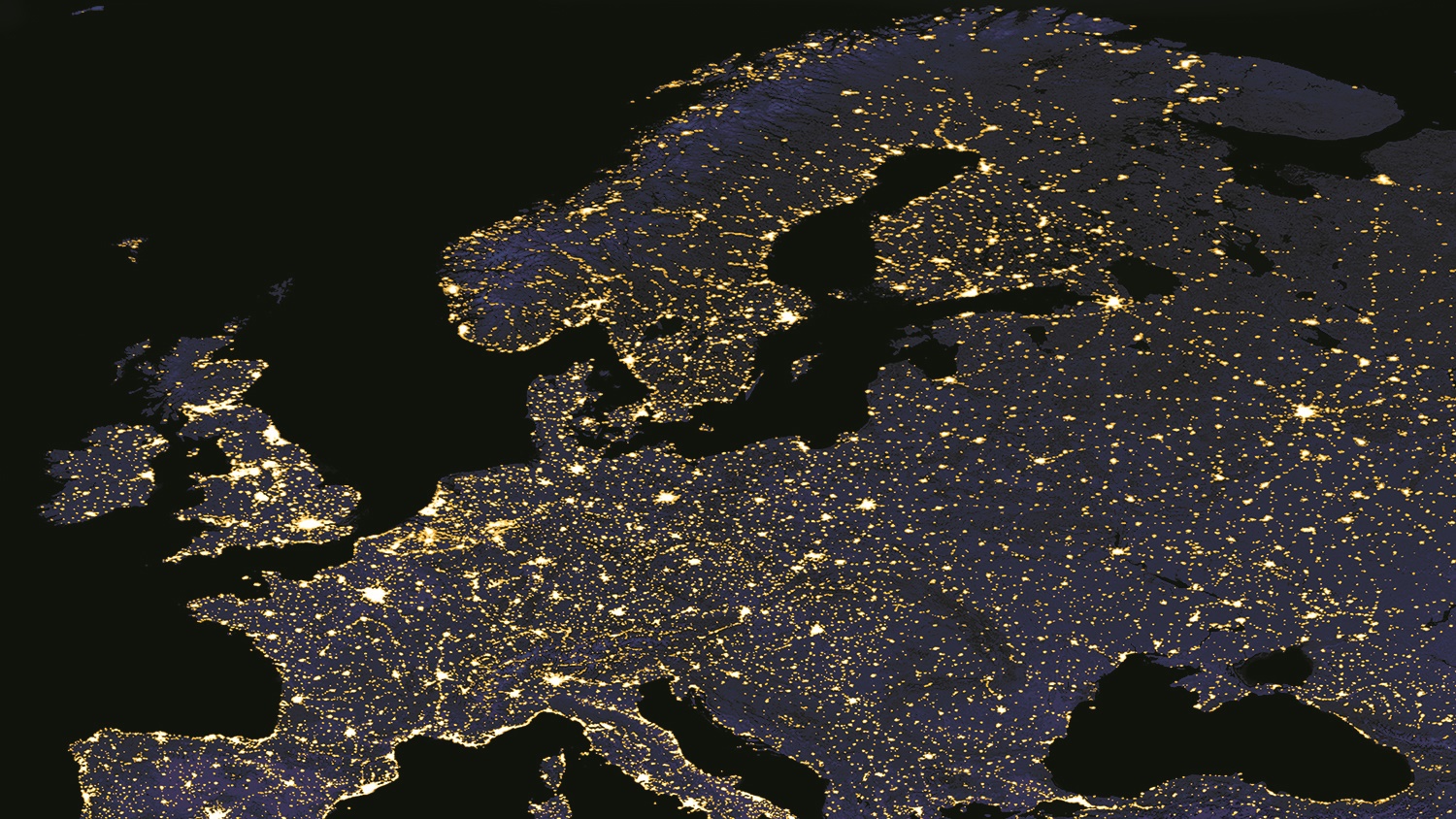 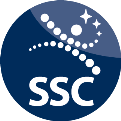 ESRANGE SPACE CENTER
The most Versatile and Sustainable Space Center in the world
C3-Privileged
4
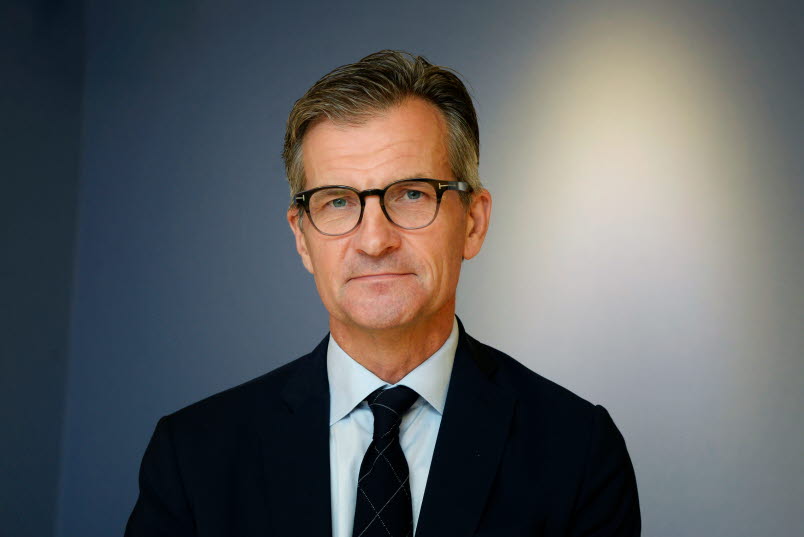 C3-Privileged
5
VERTICAL TEST STANDS
ROCKET ENGINE AND STAGE TESTING
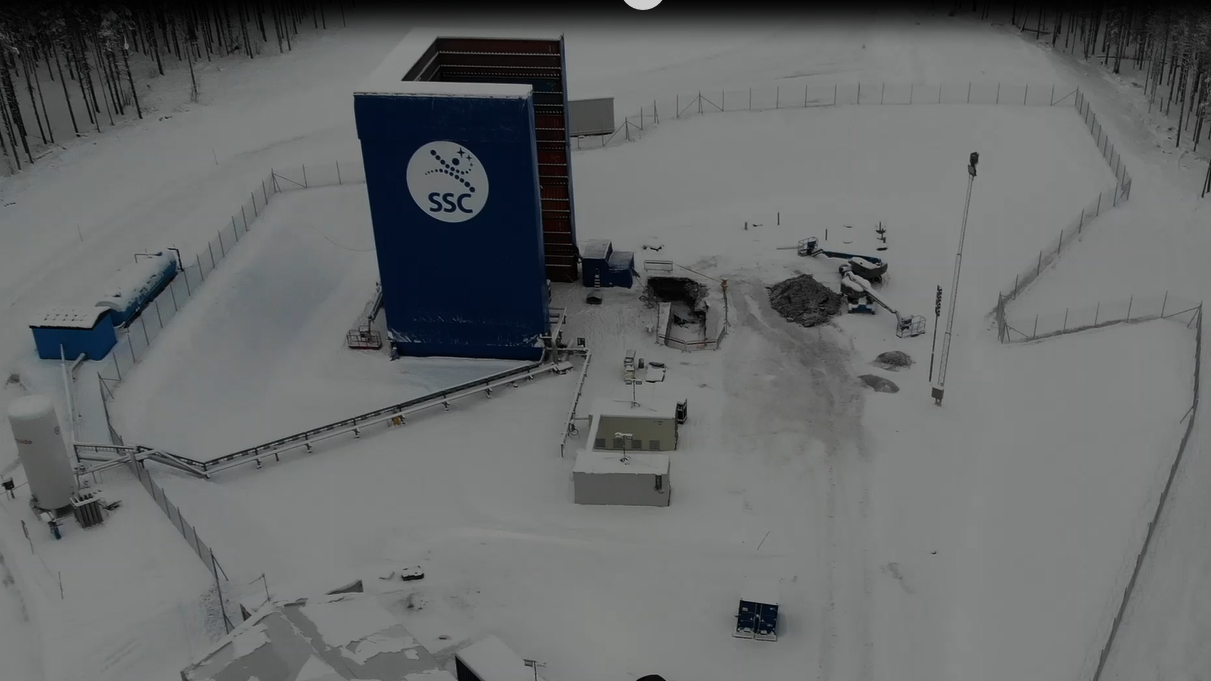 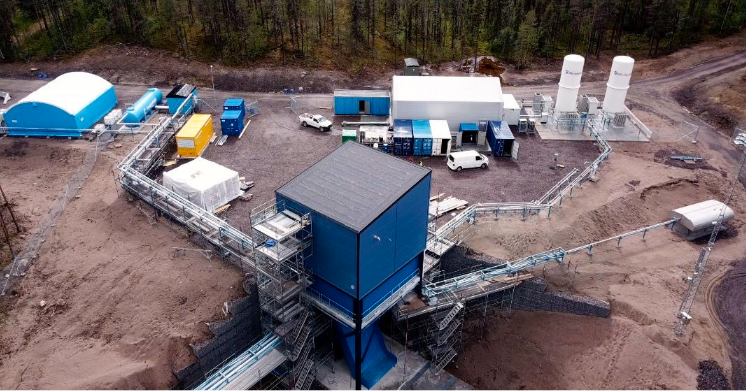 C3-Privileged
6
SPACEPORT ESRANGE
LAUNCG COMPLEX 3
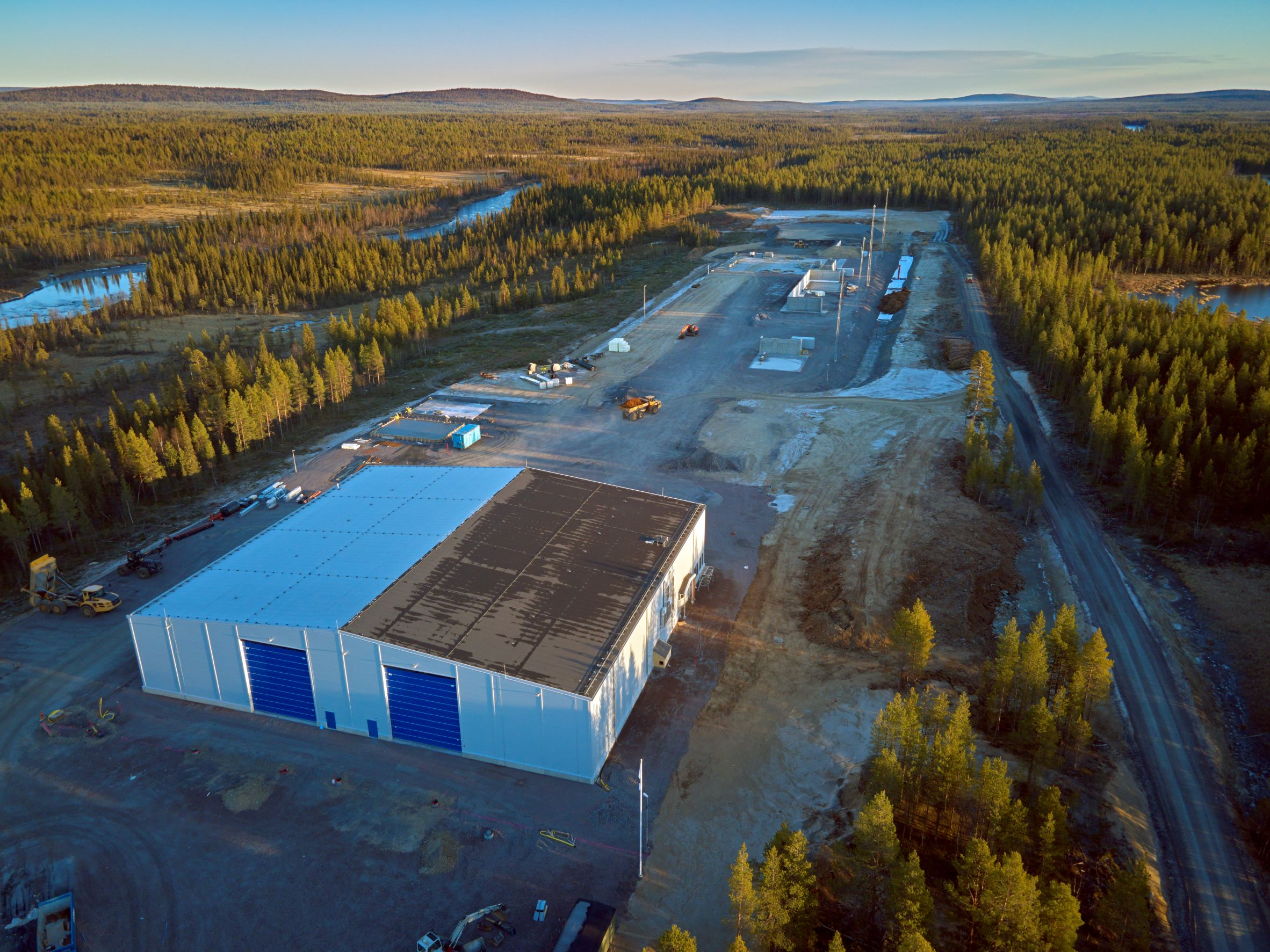 C3-Privileged
7
ESRANGE SPACE CENTER
Current services
SSC Global Antenna 
Network
Space Domain 
Awareness
The most Versatile and Sustainable Space Center in the world
Coming services
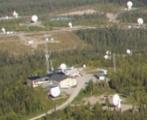 Suborbital Rocket Launches
Stratospheric Balloon Launches
Student Missions
Rideshare MissionsSuborbital Express
Aurora andAtmospheric Science
Microgravity and 
Atmospheric Reentry
Cirumpolar Balloon Flights
Student Missions
Mobile Ballooning
Drop Tests
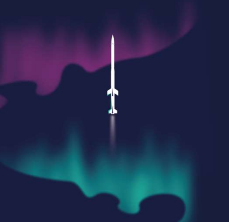 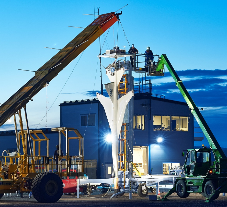 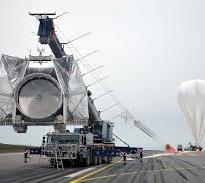 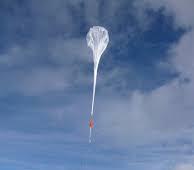 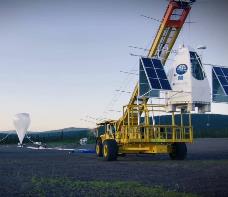 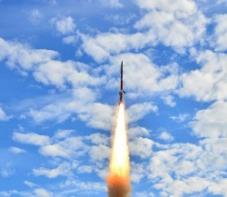 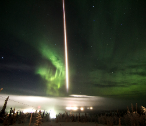 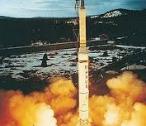 Ground Network Services
Test Services
Orbital Satellite Launches
Vertical StageTeststands
Planetary Landers
Reusability Tests
Satellite Launch 
Service Provider
Spaceport Services
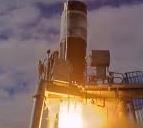 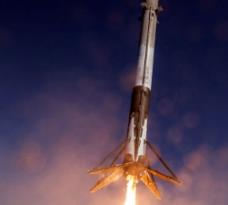 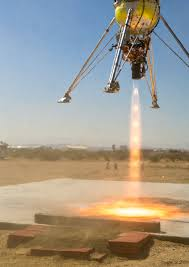 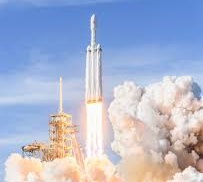 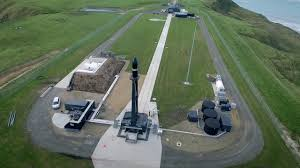 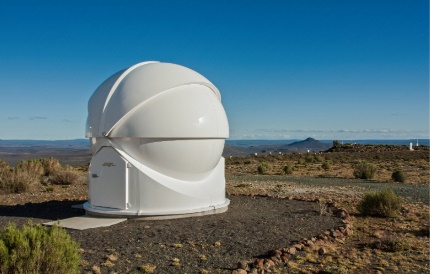 Testbed Esrange
Spaceport Esrange
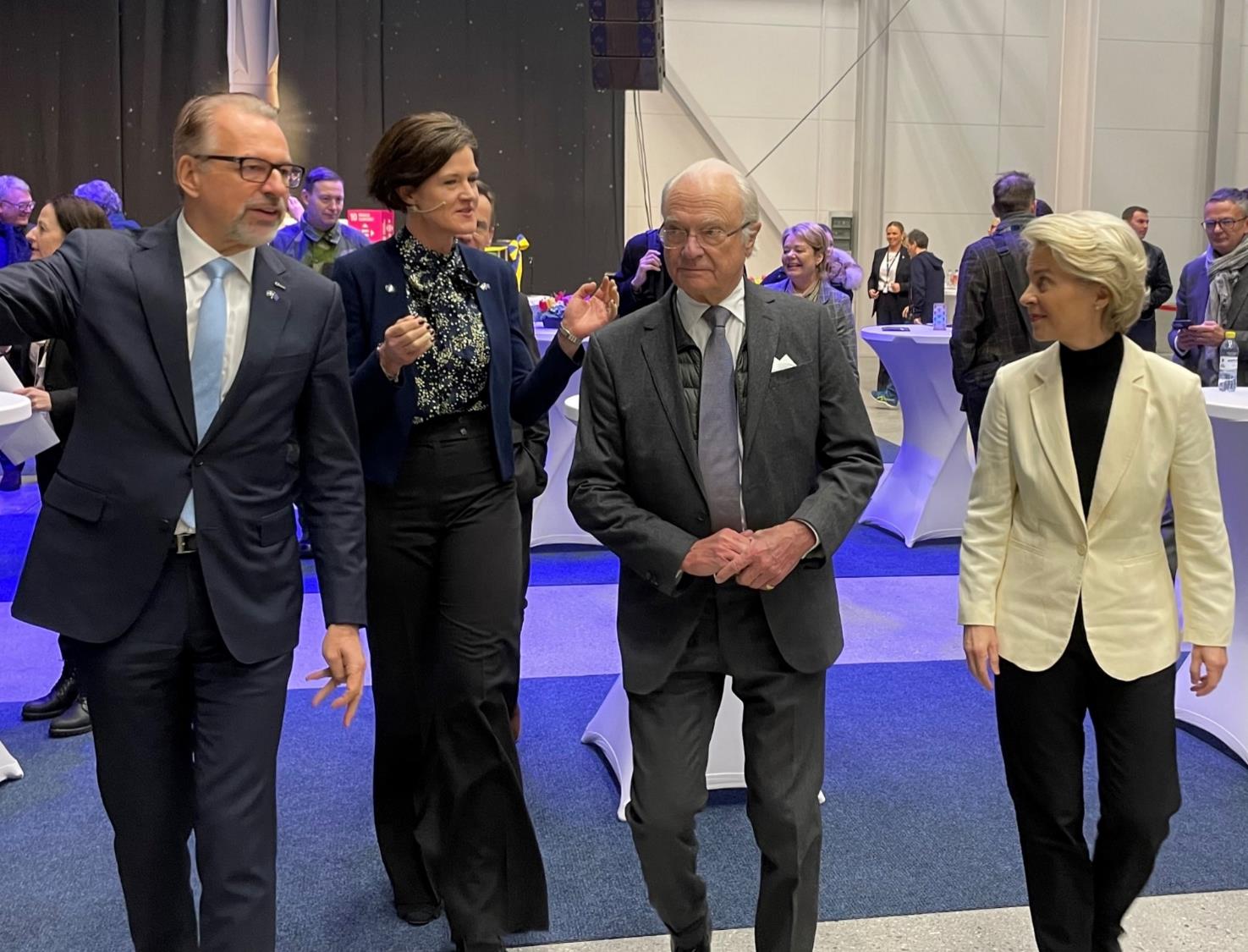 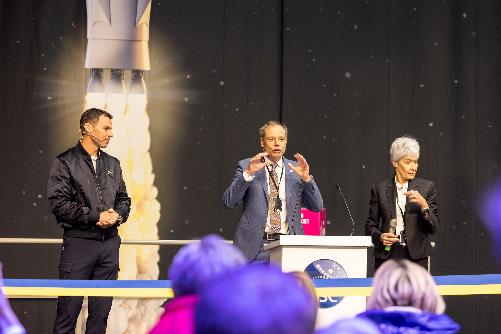 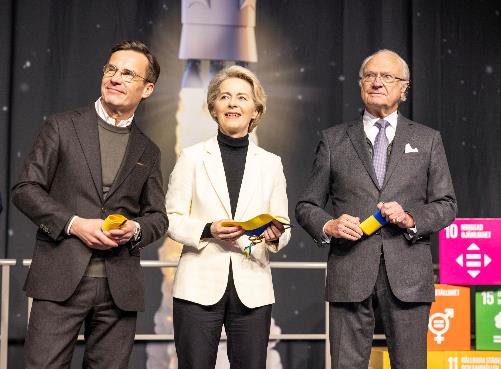 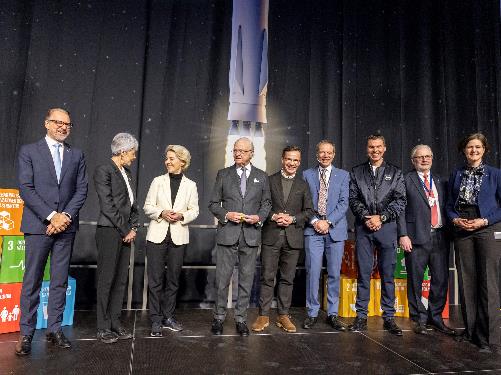 Inauguration Spaceport EsrangeA manifestation of Esrange and European Space Capability
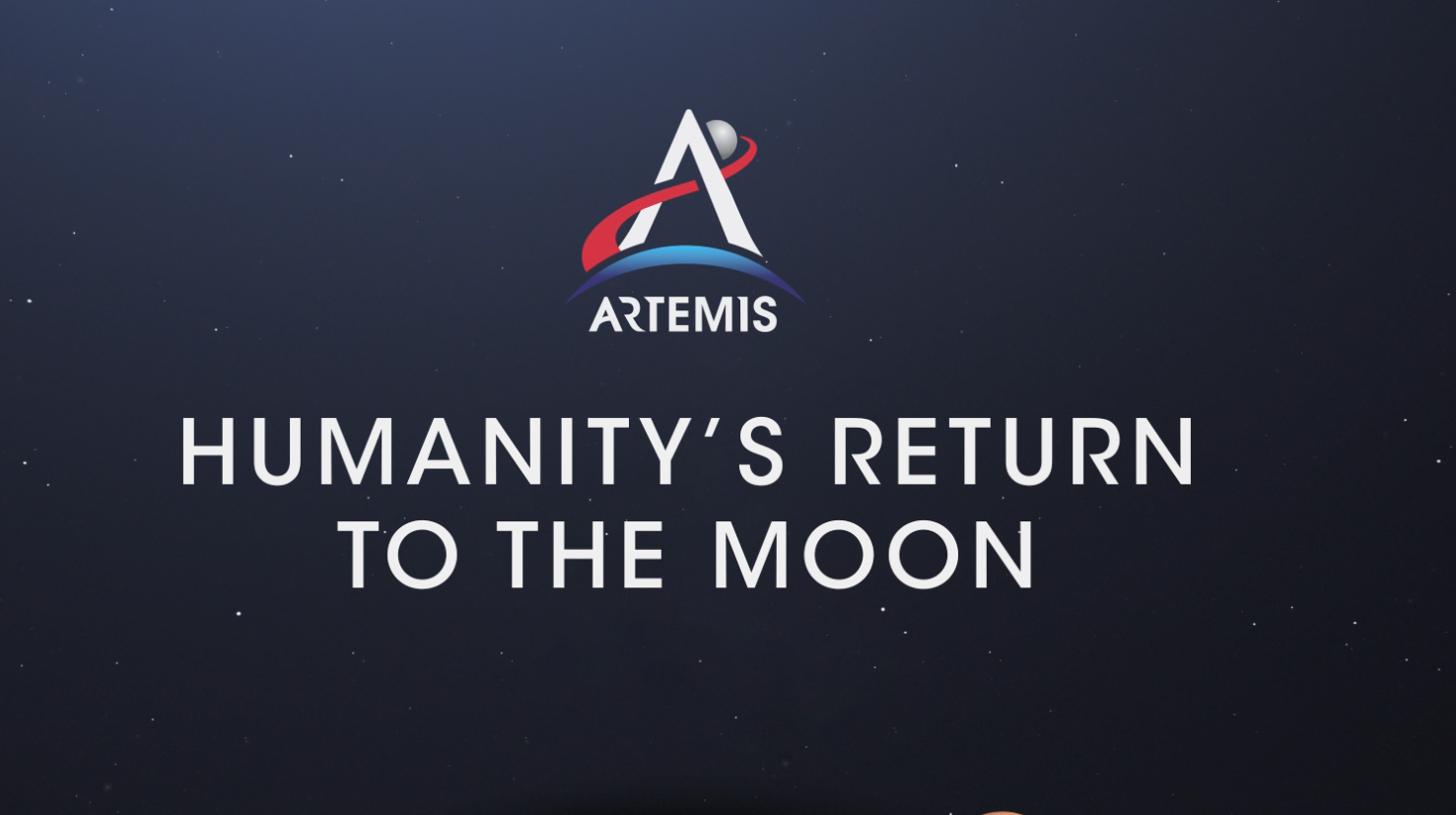 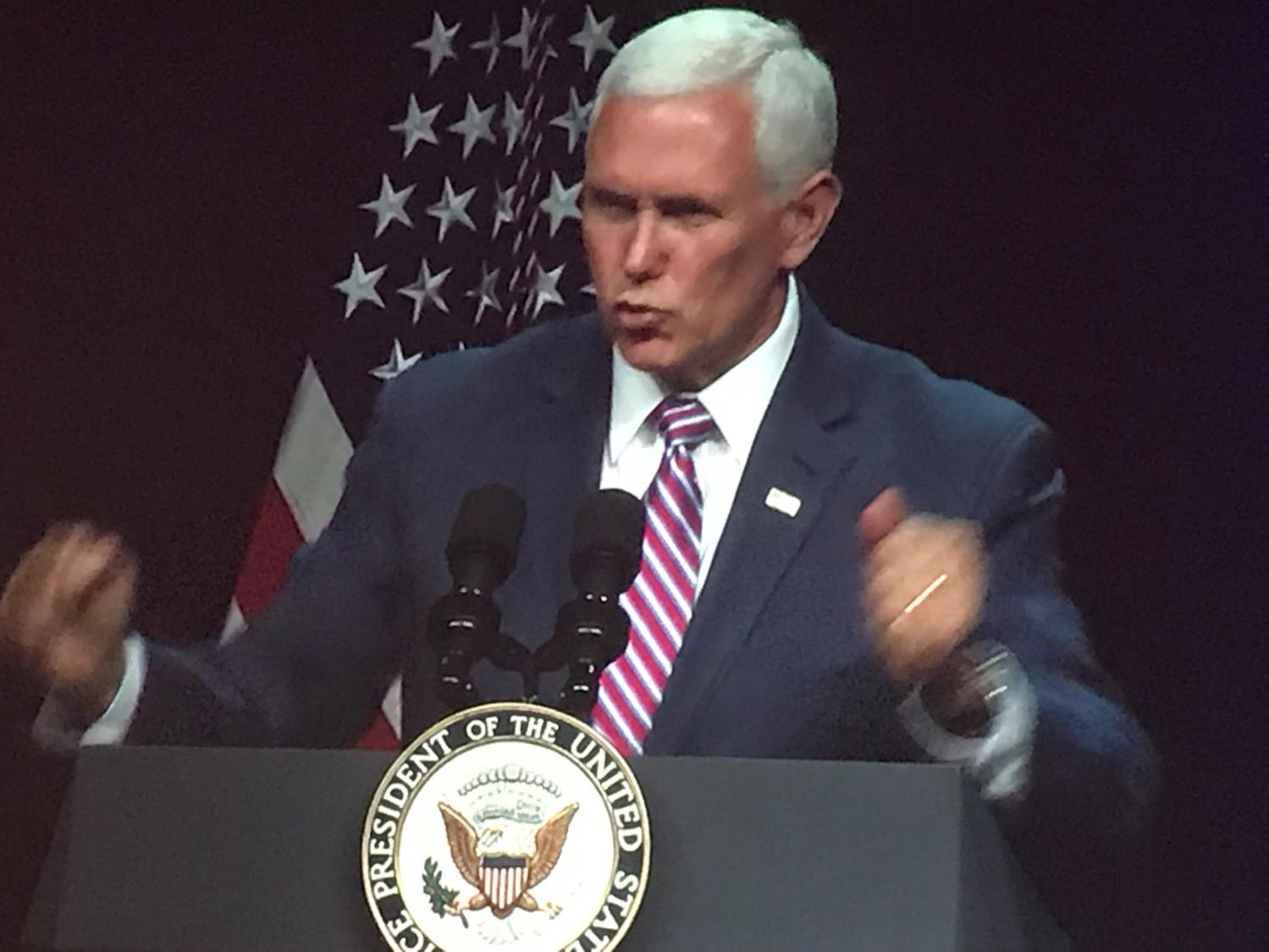 C3-Privileged
10
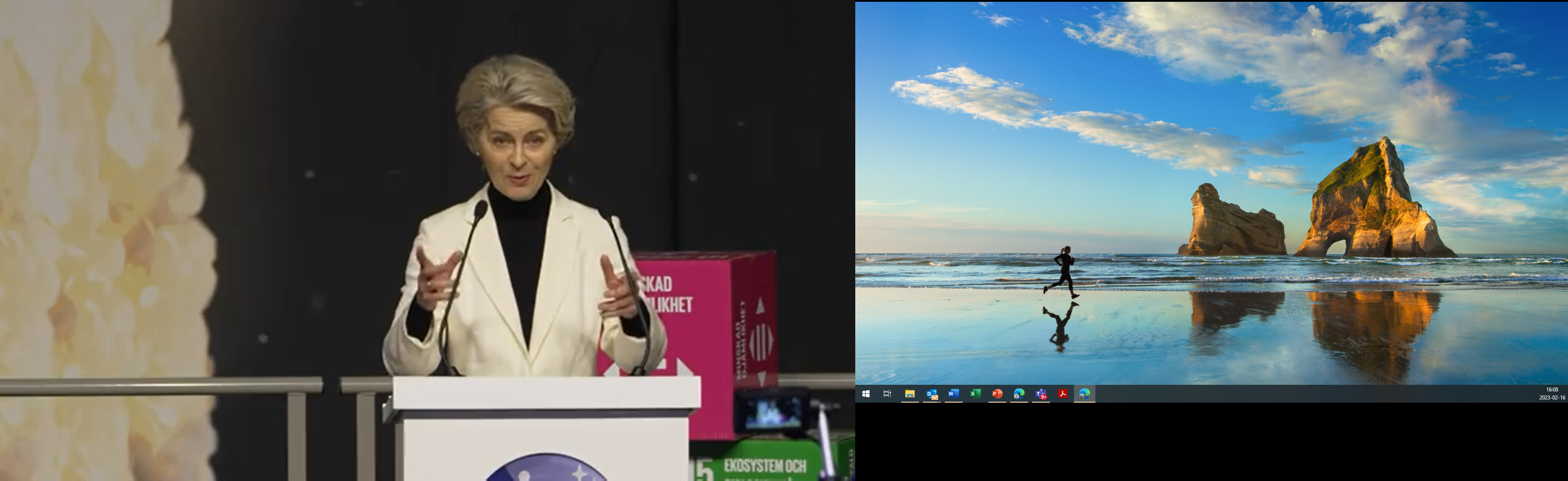 11
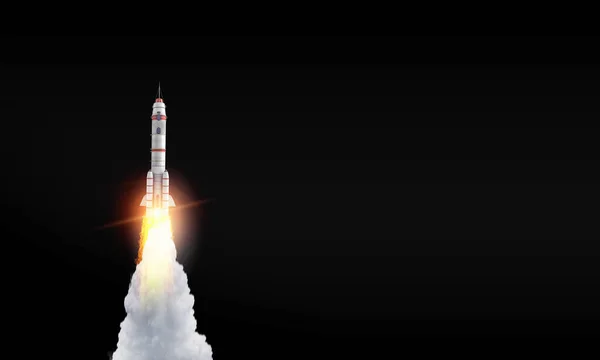 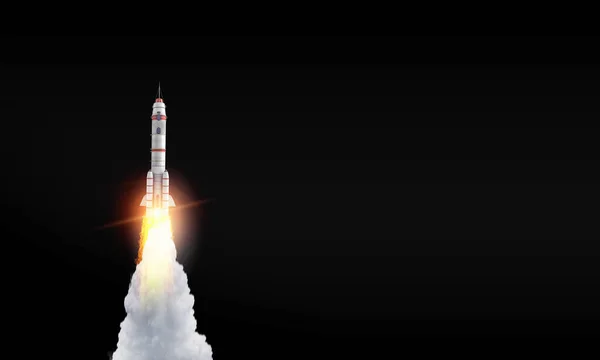 Capability Roadmap
So far…
Acceptance test
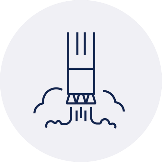 Testbed Esrange
Stage test
Local production
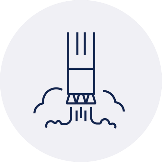 SpaceportEsrange
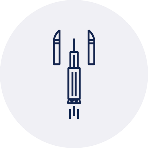 Engine test
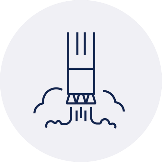 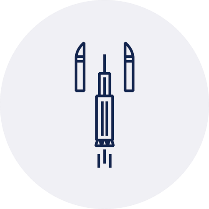 Launch Service Provider
Hop-tests
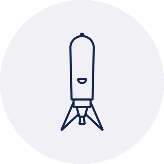 Low-altitude flight
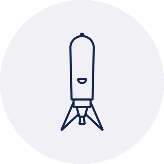 High-altitude flightdownrange
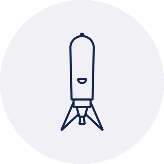 Resuasability
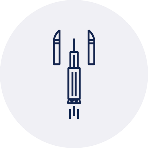 Commercial reusable launch
12
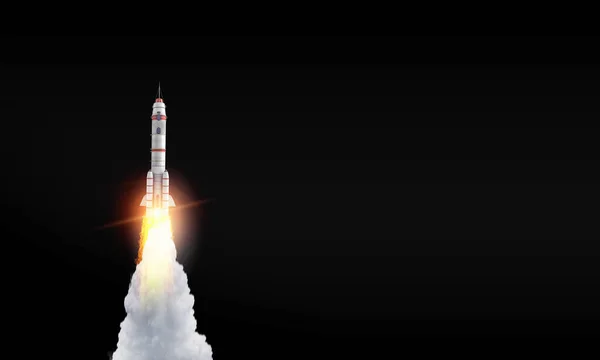 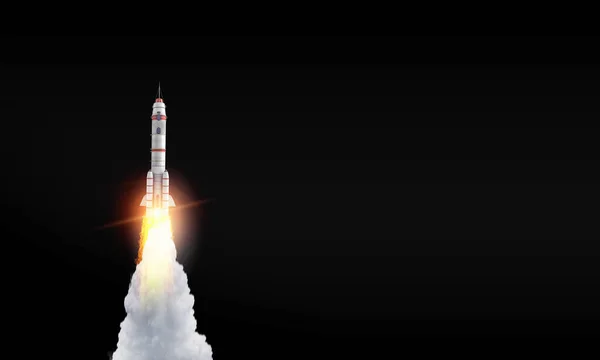 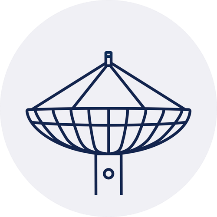 LEOP, TT&C..
Capability Roadmap
Going forward…
Satellite operations
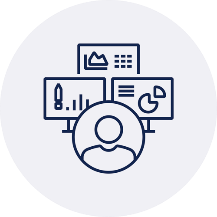 Acceptance test
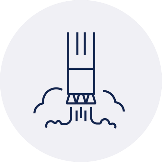 Stage test
Local production
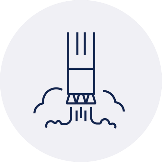 New Esrange
SpaceportEsrange
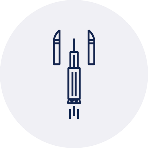 Engine test
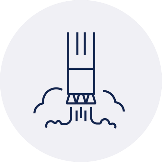 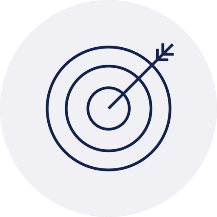 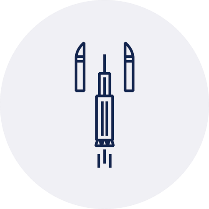 Launch Service Provider
Hop-tests
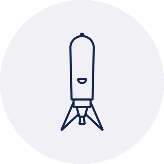 Low-altitude flight
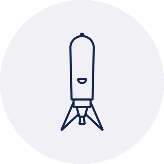 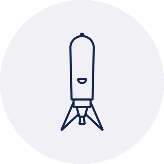 High-altitude flightdownrange
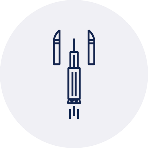 Commercial reusable launch
13
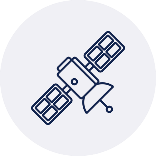 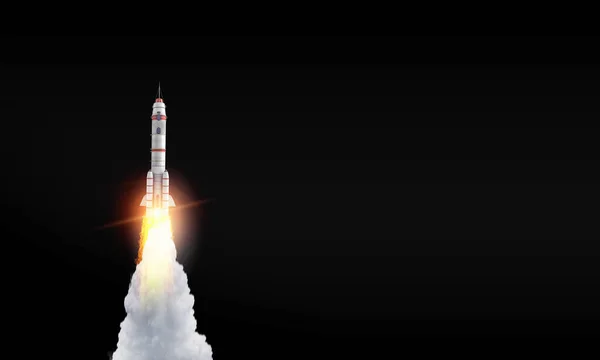 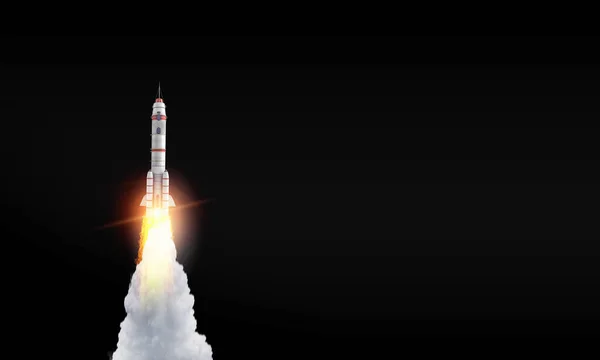 ISR
Capability Roadmap
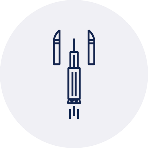 Rapid Launch
Swedish Space Hotspot for the future…
Payload development
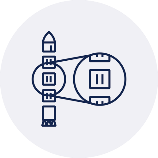 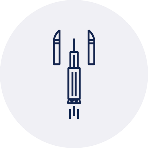 Defense Mission Launch
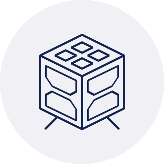 SpaceLab
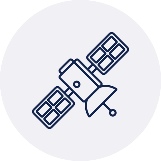 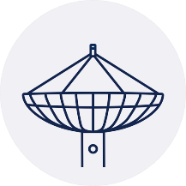 LEOP, TT&C..
Satellite operations
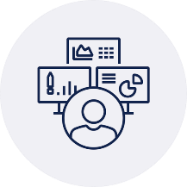 Acceptance test
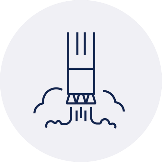 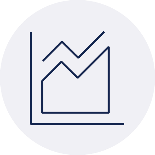 Data Analytics
Stage test
Local production
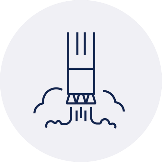 SpaceportEsrange
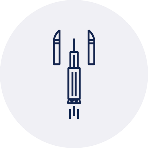 Engine test
New Esrange
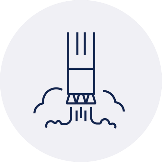 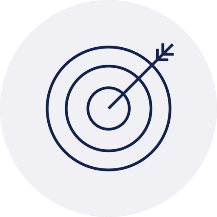 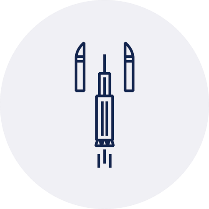 Launch Service Provider
14
Hop-tests
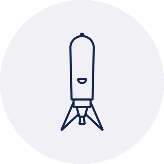 Low-altitude flight
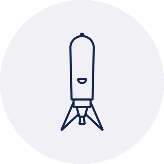 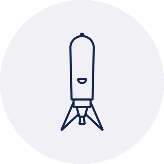 High-altitude flightdownrange
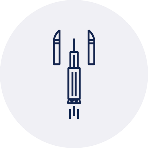 Commercial reusable launch
LocalSuppliers
NationalPartners
Global Clients& Partners
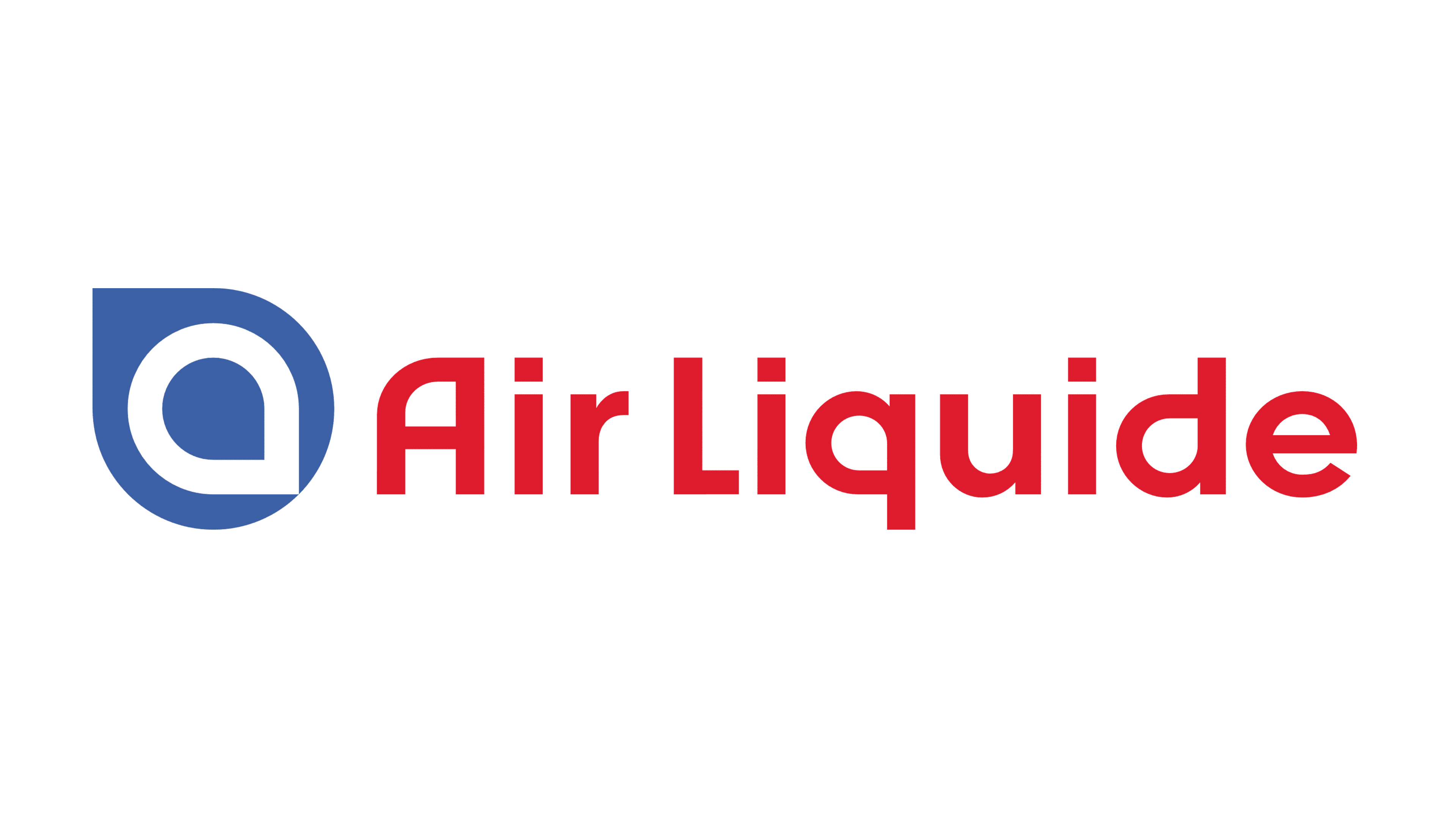 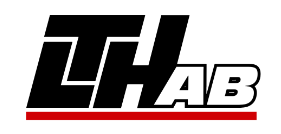 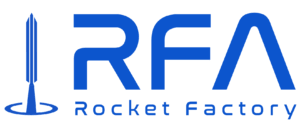 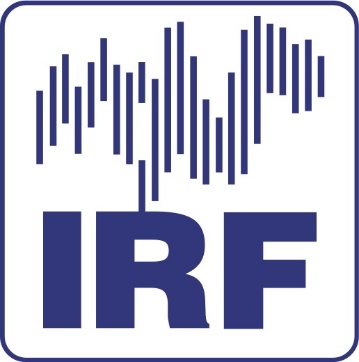 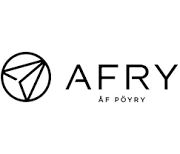 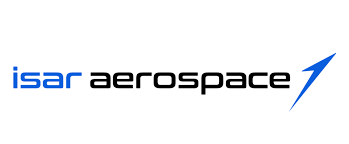 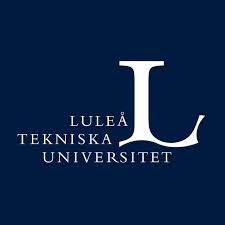 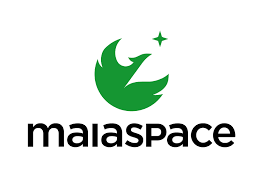 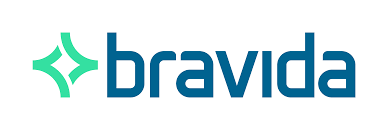 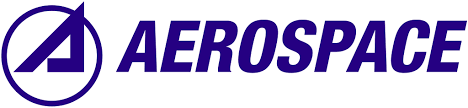 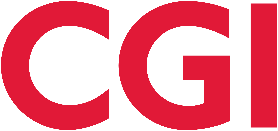 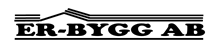 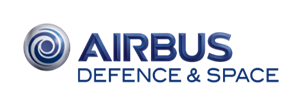 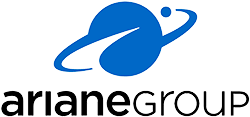 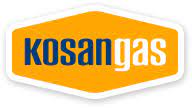 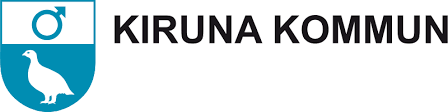 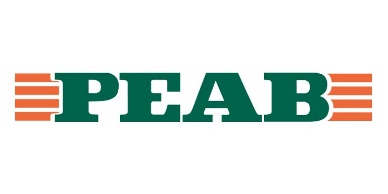 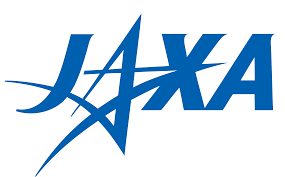 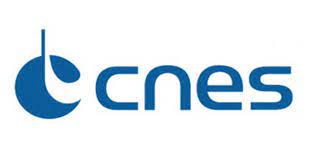 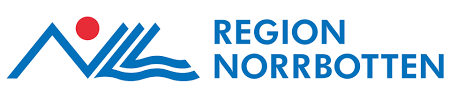 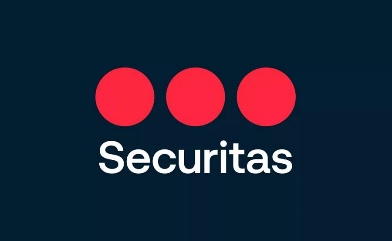 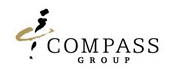 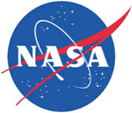 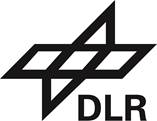 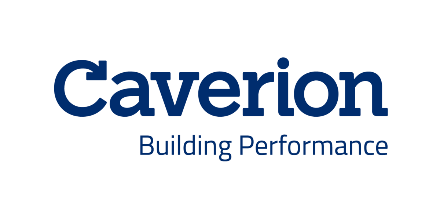 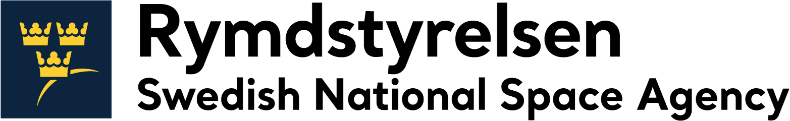 C3-Privileged
15